Dépistage du cancer colorectal au Canada 2021/2022
ParteNariat Canadien Contre Le CanceR
Citation suggérée : Dépistage du cancer colorectal au Canada : analyse de l'environnement 2021/2022. Partenariat canadien contre le cancer ; 2022. https://www.partnershipagainstcancer.ca/topics/colorectal-cancer-screening-in-canada-2021-2022/summary/
Résumé
Parcours de dépistage du cancer colorectal
Parcours de dépistage du cancer colorectal
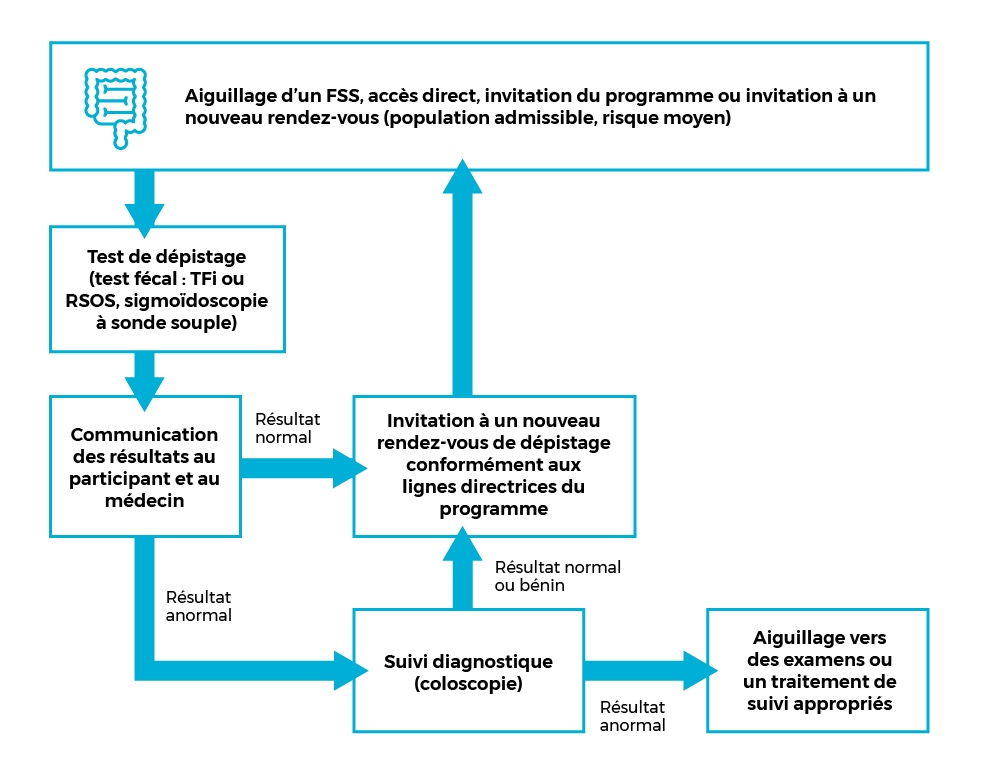 3
Programmes
Programmes
Directives
Recrutement
Stratégies de promotion
L'état d'avancement des programmes de dépistage du cancer colorectal au Canada
Juin 2022
Entièrement mis en œuvre
Partiellement mis en œuvre
Annoncé ou prévu
Yukon
Nunavut
Territoires du 
Nord-Ouest
Terre-Neuve-
et-Labrador
Colombie-
Britannique
Manitoba
Québec
Alberta
Ontario
Saskatchewan
Île-du-Prince-Édouard
Nouvelle- Écosse
Nouveau- 
Brunswick
5
Programmes de dépistage du cancer colorectal au Canada
Lignes directrices provinciales et territoriales sur le dépistage
Ont. : *En Ontario, les personnes âgées de 50 à 74 ans ne présentant aucun symptôme ou ayant des antécédents familiaux de cancer colorectal chez un parent du premier degré peuvent choisir de subir un dépistage par sigmoïdoscopie flexible au lieu du TIF. Il est recommandé aux personnes admissibles qui subissent un dépistage par sigmoïdoscopie flexible de répéter le test tous les 10 ans.Ont. : ^Les personnes âgées de 75 à 85 ans peuvent également se faire dépister par le TIF, à la discrétion du médecin traitant.
N.-É. : ~Le dernier kit TIF est envoyée par la poste peu après le 74e anniversaire du participant. Les participants peuvent demander un nouveau kit (si c'est perdu ou périmé) jusqu'à leur 76e anniversaire.
7
Stratégies de recrutement initiales pour le dépistage du cancer colorectal
ON: *infirmiers praticiens/infirmières praticiennes, infirmiers/infirmières de Santé Canada dans les postes de soins infirmiers, personnel dans les cars mobilesON: ^ Les participants doivent appeler Télésanté OntarioQC: ~ On travaille actuellement sur une stratégie d'accès élargi en mode opportuniste pour les personnes qui n'ont pas un accès facile à un médecin traitant.
Stratégies de promotion initiales du dépistage du cancer colorectal
NT: *Des événements communautaires étaient prévus, mais ont été annulés à cause de COVIDON: ^Cela se produit certaines années et c'est financé par le ministère de la Santé de l'Ontario (p. ex., mars 2020, septembre 2021)ON: ~ Cela se produit grâce aux programmes régionaux de lutte contre le cancerQC: **Une autre stratégie de promotion : financer divers organismes sans but lucratif pour les soutenir dans leurs campagnes de promotion sur le dépistage du cancer colorectal
Notifications de rappel du dépistage du cancer colorectal
Informations sur le dépistage du cancer colorectal par analyse fécale
Accès aux tests
Retour des tests
11
Tests immunochimiques fécaux (TIF) utilisés au Canada
Î.-P.-É. et T.-N.-L.: *  Si 1 des 2 échantillons est supérieur à la valeur seuil, le résultat global est positif.- Aucune information n'a été fournie au moment de la collecte des données.
Tests fécaux au gaïac (TFg) utilisés au Canada
Accès aux tests de dépistage du cancer colorectal (1/2)
T.N.-O. : *Dans les grandes communautés, les participants devront peut-être d'abord consulter leur médécin traitant pour obtenir une recommandation ou une réquisition, puis se rendre dans un laboratoire pour obtenir un kit.
Accès aux tests de dépistage du cancer colorectal (2/2)
N.-B. : ^ Le participant doit remplir et renvoyer le questionnaire d'éligibilité (enveloppe préaffranchie fournie)
Processus de dépistage pour les participants sans médecin traitant (1/2)
Processus de dépistage pour les participants sans médecin traitant (2/2)
Qc : *On travaille actuellement sur une stratégie d'accès élargi en mode opportuniste pour les personnes qui n'ont pas facilement accès à un médecin traitant.
Limites de la coloscopie comme test primaire de dépistage chez les personnes à risque moyen
Ont : *Avec la transition vers le TIF, le ministère de la Santé de l'Ontario (Action Cancer Ontario) a ajusté les modèles de financement des coloscopies afin de s'assurer que les endoscopistes sont financés de manière appropriée pour les procédures à haut rendement (coloscopies positives au TIF).
Renvoi du test de dépistage du cancer colorectal
Ont. : *Les personnes qui vivent dans une communauté des Premières Nations peuvent communiquer avec leur centre de santé ou leur poste de soins infirmiers pour discuter des options de dépôt.Ont. : ^Les participants peuvent déposer leur TIF dans n'importe quel centre de service aux patients LifeLabs.Î.-P.-É. : ~ et les bureaux des médecin traitants avec un test de laboratoire.
Délai recommandé pour le retour du kit
Man. et N.-B. : * Doit être analysé dans les 14 jours suivant le prélèvement de l'échantillon.Ont. : ^ Les participants sont encouragés à renvoyer leur kit complété par courrier ou par l'option de dépôt dans les 48 heures afin qu'il puisse être analysé au laboratoire dans les 14 jours qui suivent.N.-B. : ~ Les participants sont encouragés à éviter d'envoyer le kit complété par la poste le jeudi ou le vendredi avant le week-end et avant les jours fériés.
Suivi diagnostique du dépistage colorectal
Suivi en cas de résultats anormaux
Colonoscopie après un test anormal
Réduire le temps d'attente
20
Réception des résultats d'un test de dépistage colorectal normal
Ont. : *Le laboratoire envoie le résultat du TIF au médecin traitant Qc : ^Une fois que le programme soit établi.
Rappel pour le dépistage après des résultats normaux
Qc : *Une fois que le programme soit établi.
Réception des résultats des tests de dépistage colorectal anormaux
Ont. : *Les participants peuvent appeler le centre de contact de Santé Ontario (Action Cancer Ontario) pour obtenir leur résultat TIF.Ont, : ^ Le médecin qui supervise l'entraîneur mobile de Hamilton Niagara Haldimand Brant fournit les résultats directement aux participants et gère le suivi.
Ont. : ~Cette recommandation est contenue dans la lettre de résultats anormaux.Qc : ** Une fois que le programme soit établi.
N.-B. : ‡Les résultats sont accessibles via le dossier médical électronique (DME) provincial.
Suivi des résultats anormaux des tests de dépistage colorectal
Ont. : *Fournisseur de soins primaires (peut inclure les médecins de famille et les infirmières praticiennes)Ont. : ^Les endoscopistes individuels ou le service d'endoscopie seront responsables d'informer le patient du rendez-vous, de l'évaluation précoloscopique ou de la communication au patient des détails du rendez-vous.Qc : ~ Une fois que le programme soit établi.
Suivi des résultats anormaux des tests de dépistage colorectal
Rappel du dépistage après un test fécal anormal
Stratégies mises en œuvre pour réduire le délai entre un test fécal anormal et le suivi par coloscopie (1/2)
Stratégies mises en œuvre pour réduire le délai entre un test fécal anormal et le suivi par coloscopie (2/2)
T.-N.-L. : * Association canadienne de gastroentérologie
Dépistage du cancer colorectal pour les personnes à risque accru et élevé
Risque accru
Risque élevé
Syndrome de Lynch
29
Définitions de l'augmentation du risque de cancer colorectal
Yn, T.N.-O., Nt, .C-B., Alb., N.-É, T.-N.-L. :* âge ≤ 60 ans
Ont : ^ Les critères de définition d'un risque accru de cancer colorectal sont actuellement en cours de révision en Ontario.Qc : ~ Au Québec, un parent à 2e ou 3e degré ayant reçu un diagnostic de cancer colorectal ou de polypes adénomateux, un parent à 1ier degré et un parent à 2e degré du même côté de la famille ayant reçu un diagnostic de cancer colorectal à tout âge sont considérés. On considère également un risque accru léger ou modéré. 
Qc : ** Les algorithmes de surveillance et de gestion en fonction des risques et de surveillance clinique en fonction de l'affection sont actuellement en cours de révision. Les algorithmes peuvent être trouvés ici : https://www.msss.gouv.qc.ca/professionnels/cancer/pqdccr/N.-É. : ‡ Les critères de définition d'un risque accru de développer un cancer colorectal sont actuellement en cours de révision en Nouvelle-Écosse.
Recommandations pour les risques accrus (1/2)
Ont. : *Les recommandations de dépistage pour les personnes présentant un risque accru de cancer colorectal sont actuellement en cours de révision en Ontario.
Recommandations pour les risques accrus (1/2)
Qc : ^ Les algorithmes de surveillance et de gestion fondés sur le risque et de surveillance clinique en fonction de l'affection sont actuellement en cours de révision. Les algorithmes peuvent être consultés ici : https://www.msss.gouv.qc.ca/professionnels/cancer/pqdccr/.
Projets de mise en œuvre du dépistage par analyse fécale pour les personnes ayant des antécédents familiaux de cancer colorectal
Ont. : *Cela pourrait changer car la définition de risque accru et les recommandations de dépistage pour les personnes à risque accru de cancer colorectal sont actuellement en cours de révision en Ontario.
Définitions du risque élevé de cancer colorectal
Qc : * Les algorithmes de surveillance et de gestion fondés sur le risque et la surveillance clinique en fonction de l'affection sont en cours de révision. Ils comportent actuellement 3 catégories de risque : risque modéré, risque légèrement accru et risque modérément accru. Les personnes à risque élevé sont incluses dans les algorithmes de risque modérément accru, mais ils n'ont pas de définition spécifique ni d'algorithme précis pour cette catégorie.- Aucune information n'a été fournie au moment de la collecte des données.
Recommandations de dépistage pour les personnes atteintes du syndrome de Lynch
C.-B. : *Guidelines and Protocol Advisory Committee (Comité consultatif sur les lignes directrices et le protocole)
Ont. : ^Le programme prévoit d'élaborer des recommandations de dépistage pour les personnes atteintes du syndrome de Lynch à l'avenir.N.-É.- : ~Bien que la Nouvelle-Écosse ait des recommandations de dépistage pour les personnes atteintes du syndrome de Lynch, celles-ci ne font pas partie du programme de dépistage organisé.
Sensibilisation de la population
Toutes les personnes éligibles 
Premières Nations, Inuits et Métis 
Populations mal desservies
Populations rurales et éloignées
LGBTQ2S+
36
Stratégies pour améliorer le dépistage colorectal pour toutes les personnes éligibles (1/3)
Stratégies pour améliorer le dépistage colorectal pour toutes les personnes éligibles (2/3)
Stratégies pour améliorer le dépistage colorectal pour toutes les personnes éligibles (3/3)
Stratégies pour améliorer le dépistage du cancer colorectal pour les Premières Nations, les Inuits et les Métis* (1/3)
*Au moment, le Québec n’a pas un programme de dépistage organisé, donc il n'y a pas de stratégies concertées en place. Chaque établissement de santé est responsable de la mise en œuvre des stratégies appropriées pour rejoindre la population qu'il sert.
Nt : ^Cela fera partie du processus de consultation
Stratégies pour améliorer le dépistage du cancer colorectal pour les Premières Nations, les Inuits et les Métis* (2/3)
Stratégies pour améliorer le dépistage du cancer colorectal pour les Premières Nations, les Inuits et les Métis* (3/3)
Î.-P.-É. : ~Invité/demandé à venir par les centres de santé communautaires
Stratégies pour améliorer le dépistage pour les populations mal desservies* (2/3)
*Au moment, le Québec n’a pas un programme de dépistage organisé, donc il n'y a pas de stratégies concertées en place. Chaque établissement de santé est responsable de la mise en œuvre des stratégies appropriées pour rejoindre la population qu'il sert.
Stratégies pour améliorer le dépistage pour les populations mal desservies* (2/3)
Ont. : ^Développé en consultation avec les médecins traitants
Stratégies pour améliorer le dépistage pour les populations mal desservies* (3/3)
N.-É. : ~Le programme participe actuellement à une étude visant à déterminer si les groupes racialisés participent au programme de prévention du cancer colorectal de manière disproportionnée par rapport aux autres
Stratégies pour améliorer le dépistage pour les populations rurales et éloignées* (1/2)
*Au moment, le Québec n’a pas un programme de dépistage organisé, donc il n'y a pas de stratégies concertées en place. Chaque établissement de santé est responsable de la mise en œuvre des stratégies appropriées pour rejoindre la population qu'il sert. 
Î.-P.-É. : ^ L'Île-du-Prince-Édouard est la province la plus densément peuplée du Canada. Un hôpital ou un centre de santé communautaire peut être atteint en 45 minutes ou moins en voiture.
Stratégies pour améliorer le dépistage pour les personnes LGBTQ2S+*
*Au moment, le Québec n’a pas un programme de dépistage organisé, donc il n'y a pas de stratégies concertées en place. Chaque établissement de santé est responsable de la mise en œuvre des stratégies appropriées pour rejoindre la population qu'il sert. 
Ont. : ^ Des défenseurs, des experts et des membres de la communauté ayant une expertise pour mieux servir la communauté LGBTQ2S+ dans le domaine des soins de santé ont participé à l'élaboration de la politique.Ont. : ~ Présenté par Rainbow Health Ontario.